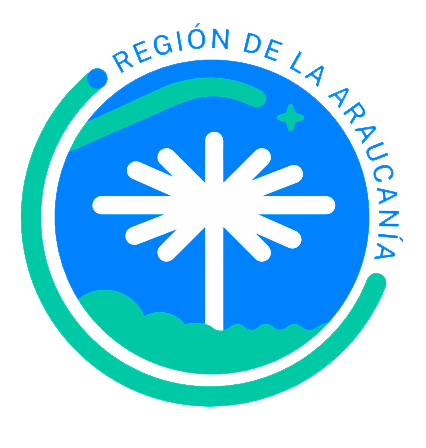 Logo Explora La Araucanía:

Para informes, material didáctico e insumos internos del proyecto.
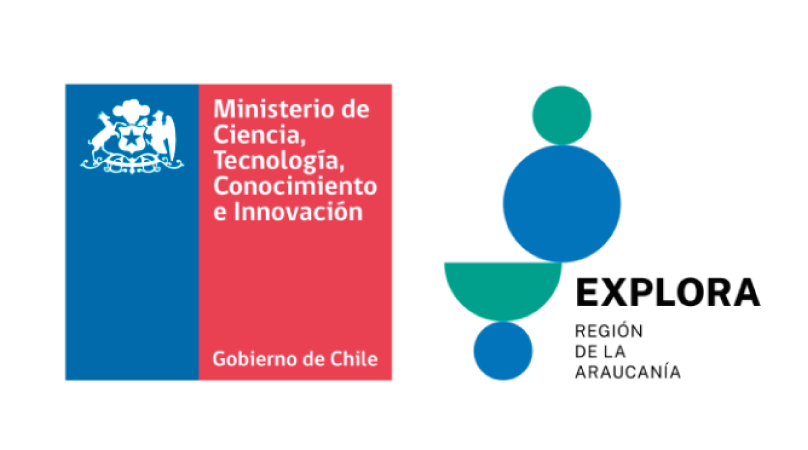 Logo Ministerio + Logo Explora La Araucanía

Para contenido institucional, y uso de difusión externa.
Desafío Explora – Logos en fondo blanco
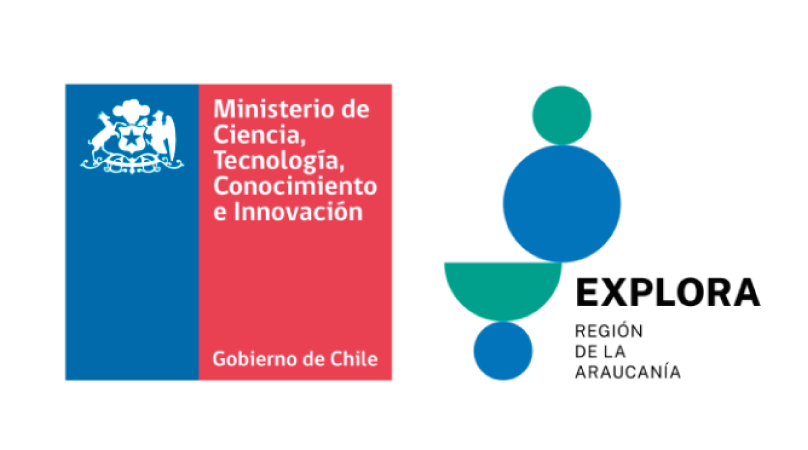 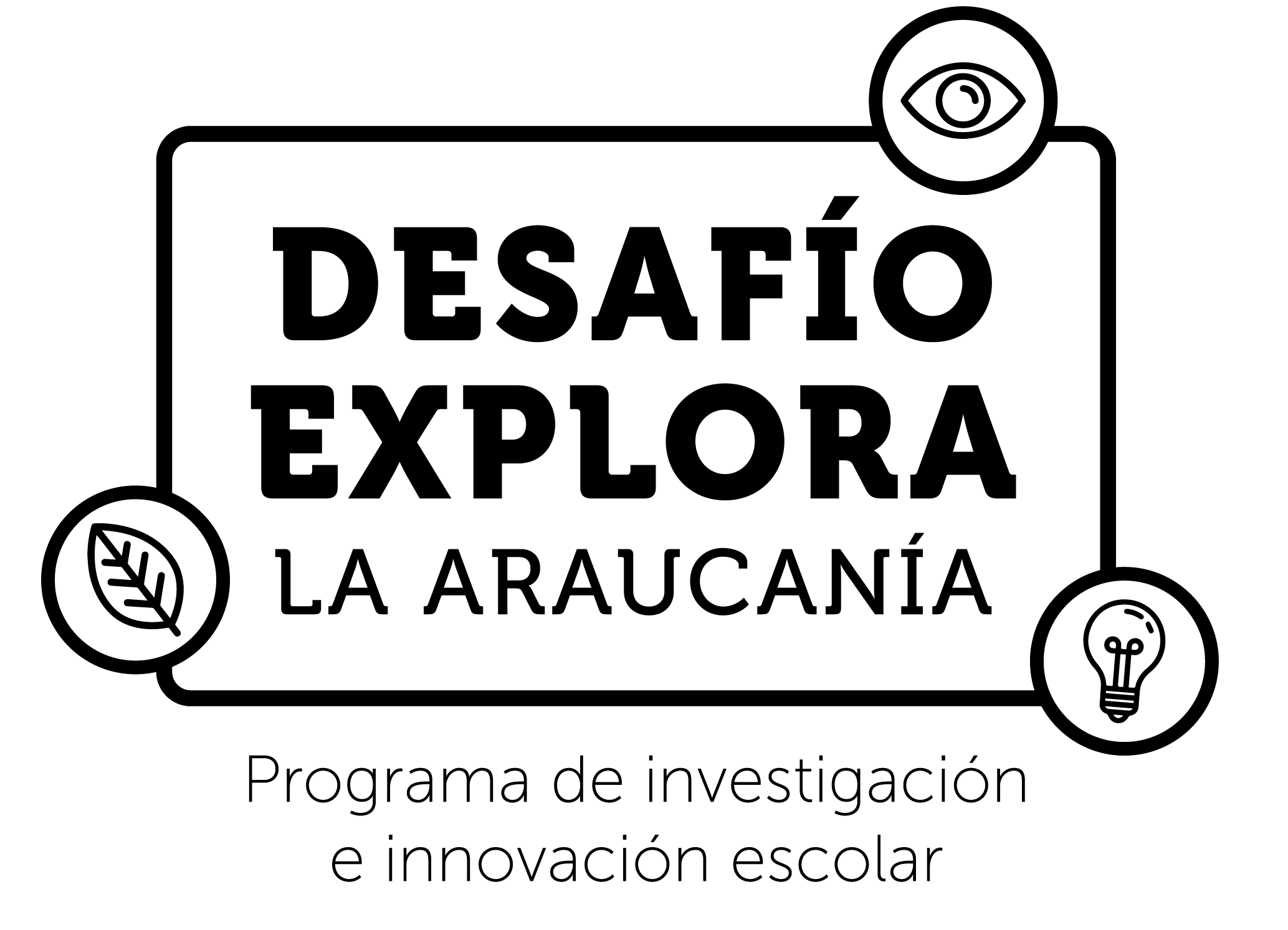 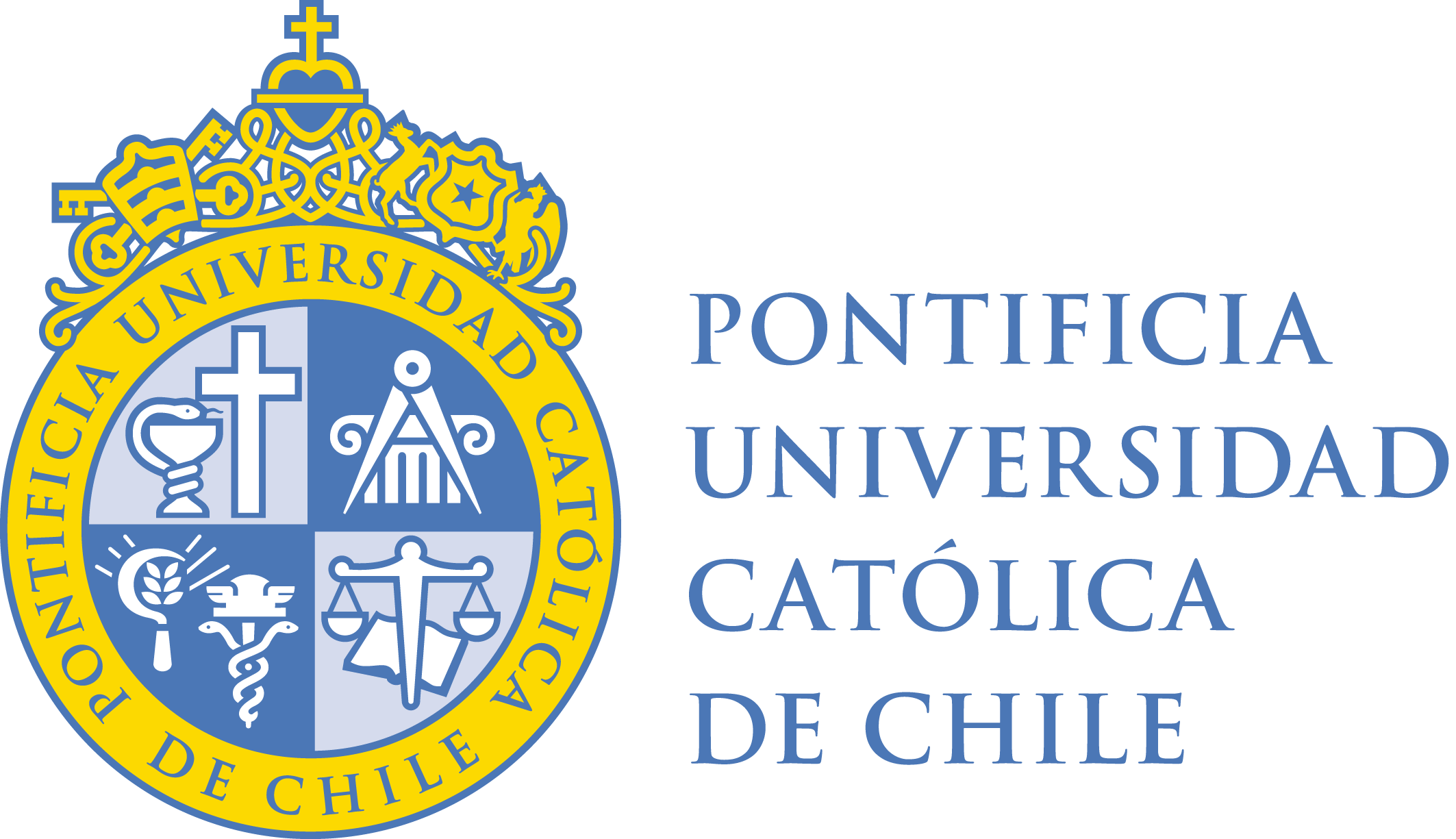 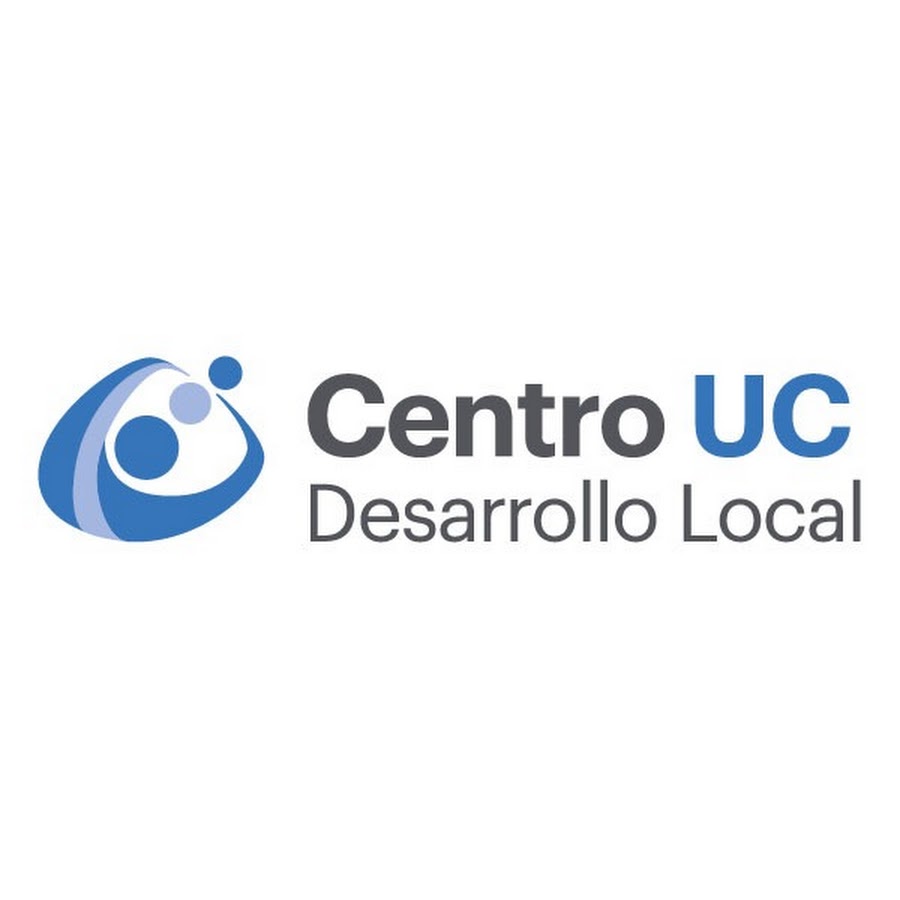 Desafío Explora – Logos en fondo negro
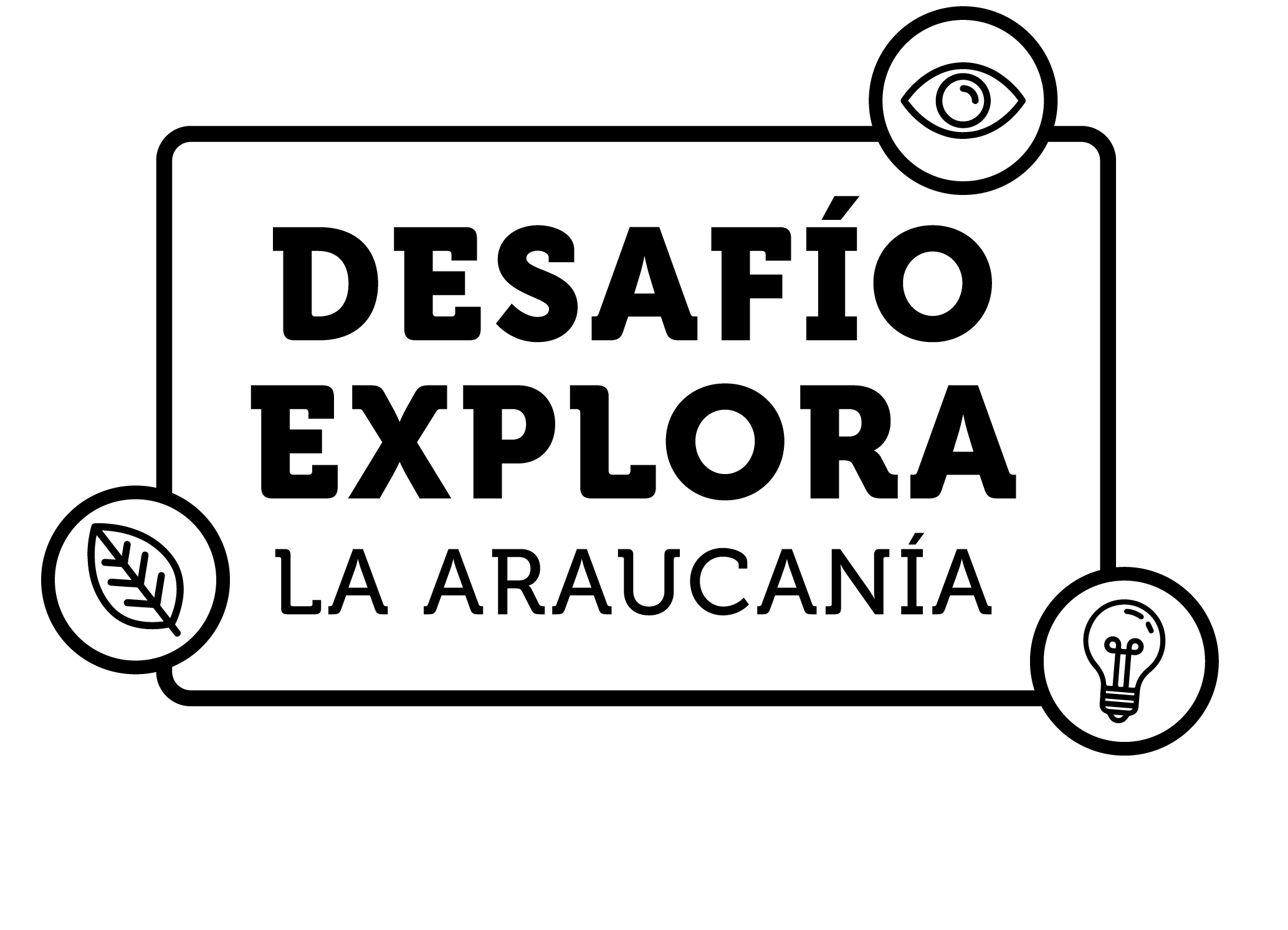 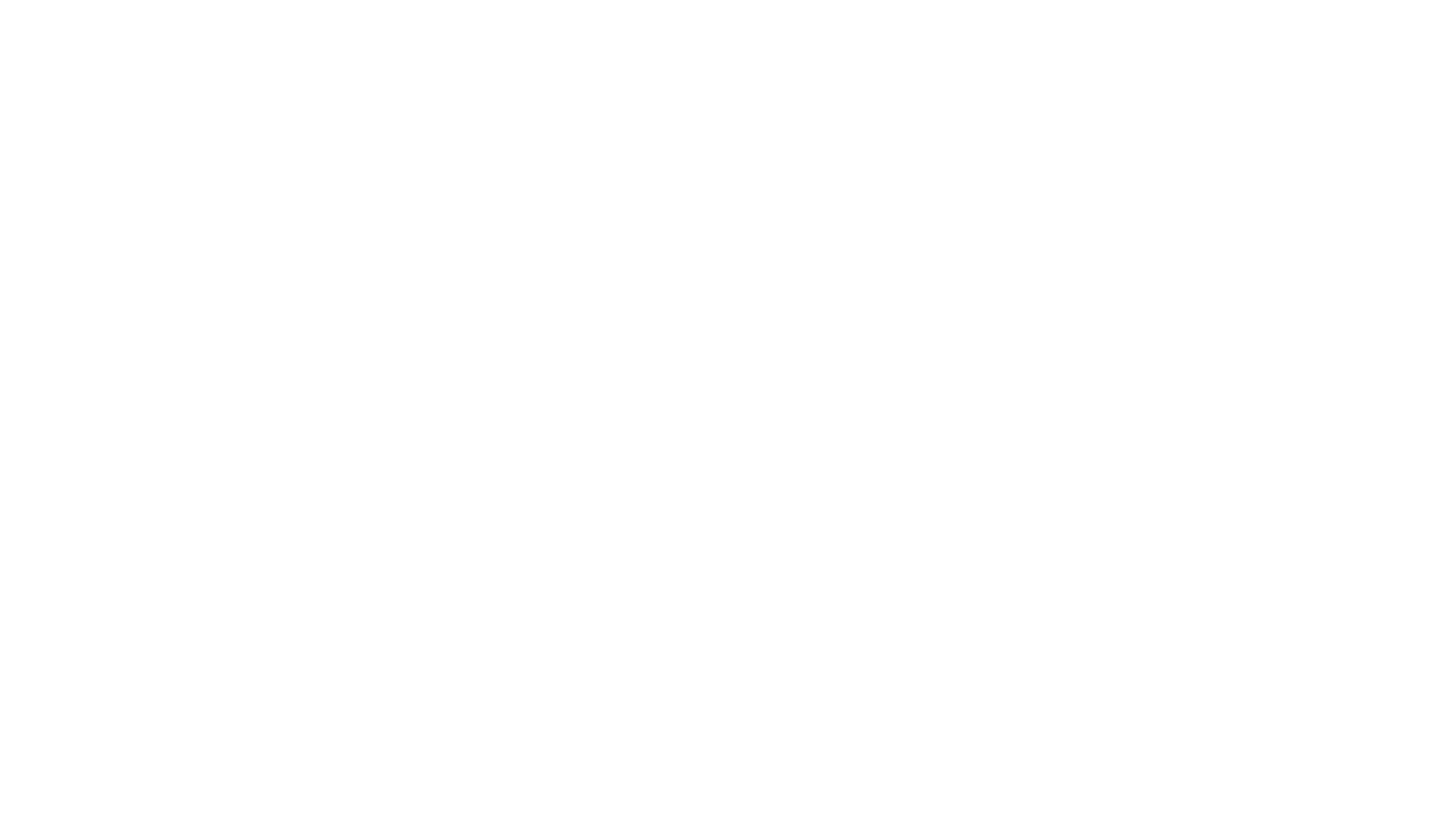 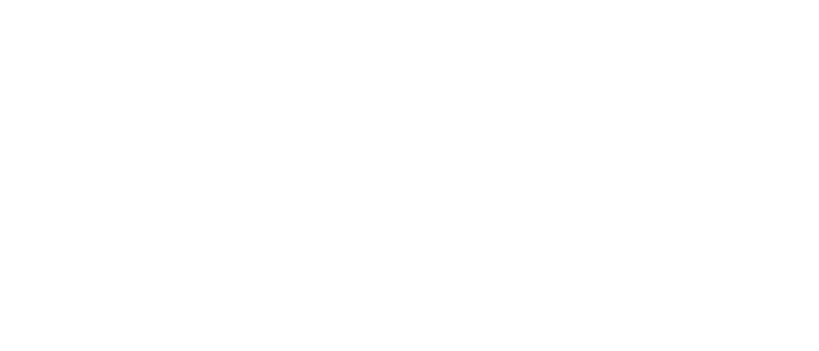 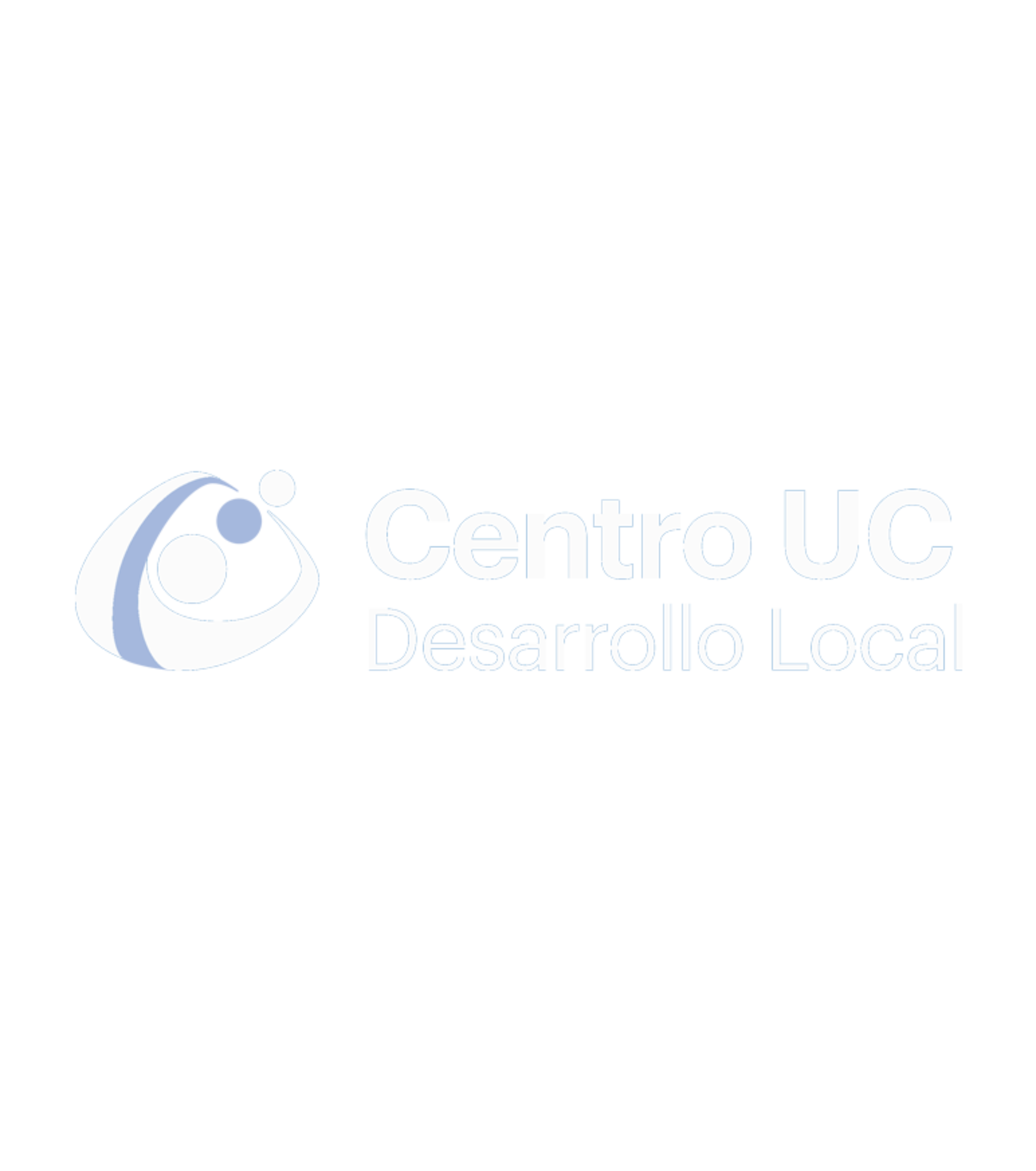 Desafío Explora – Fondo y Colores
PIPE – Logos en fondo blanco
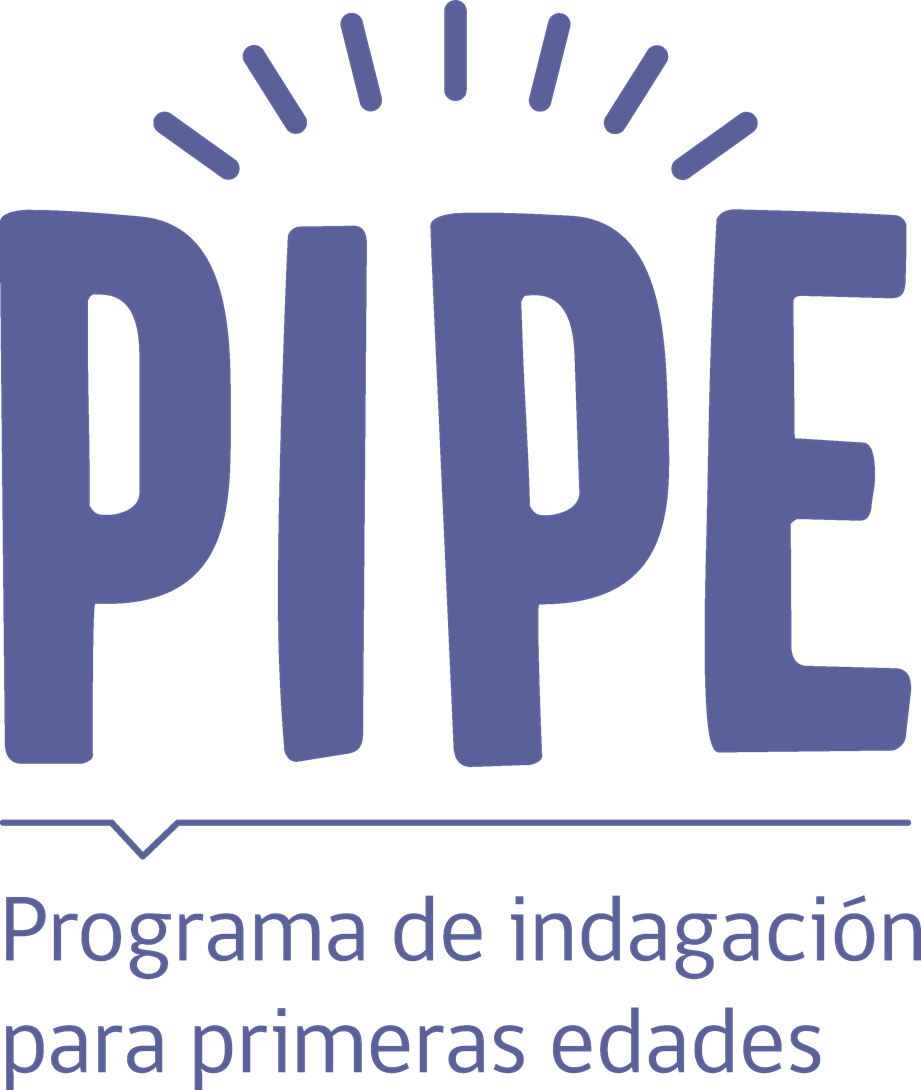 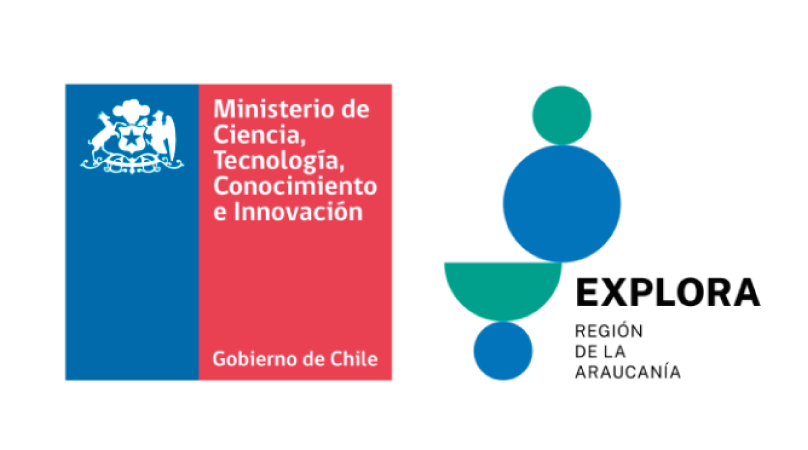 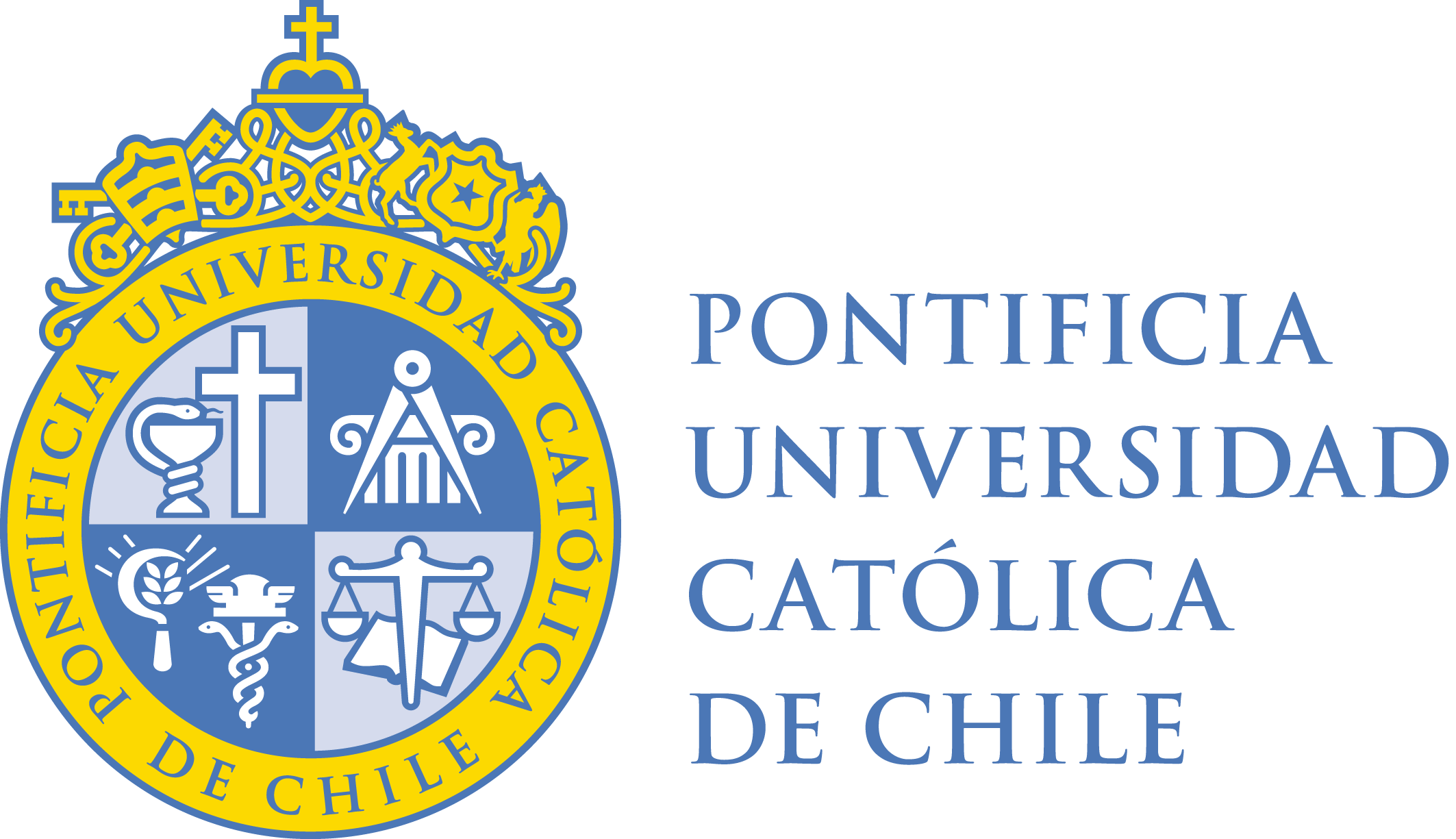 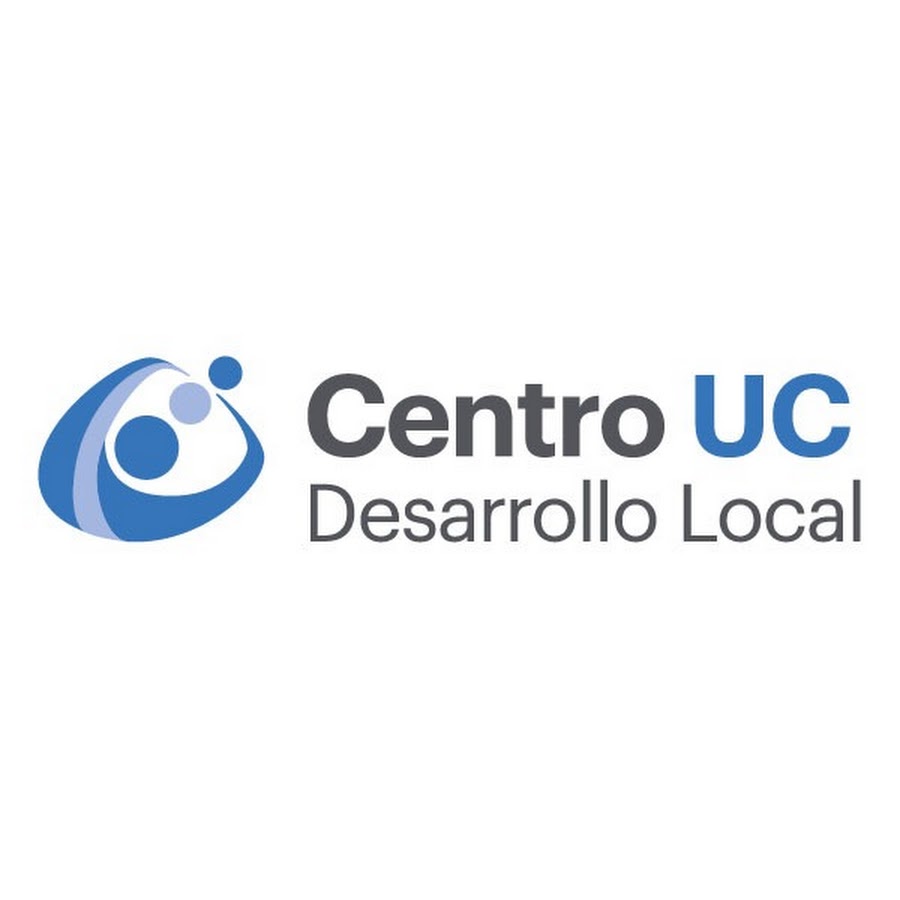 PIPE – Logos en fondo negro
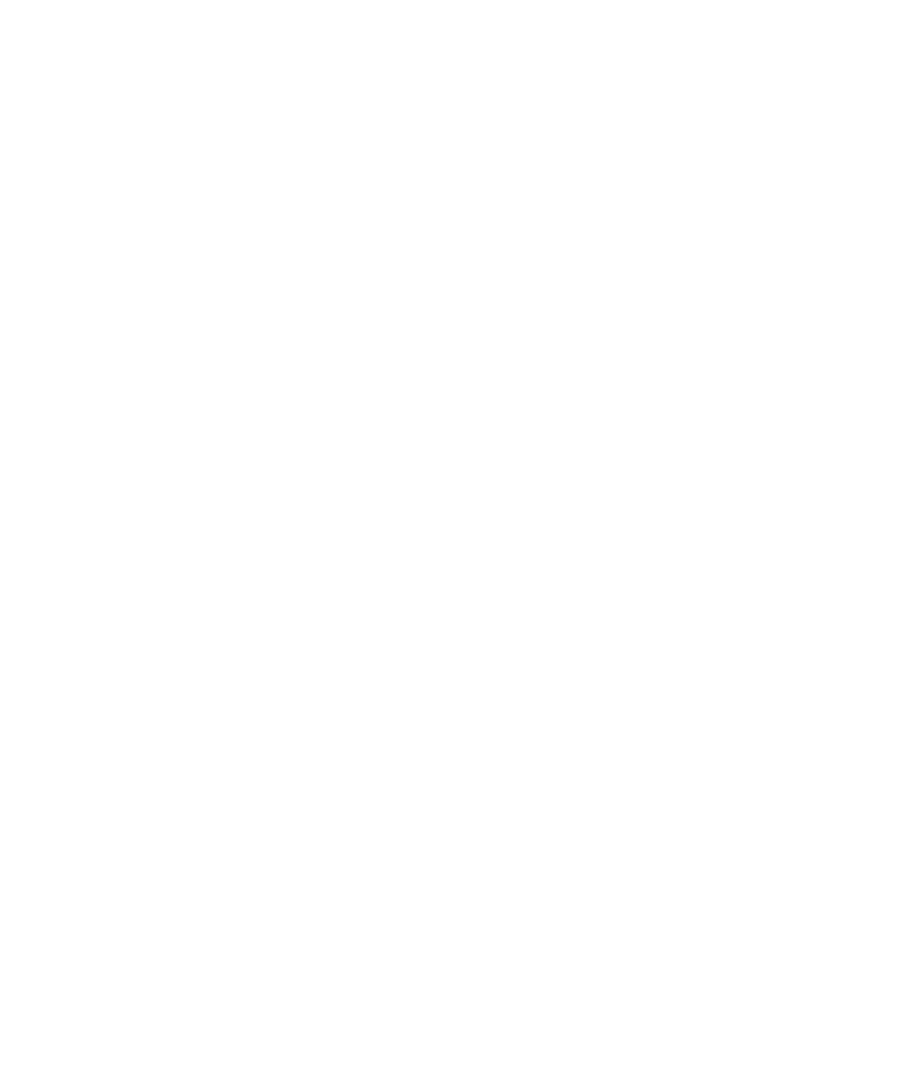 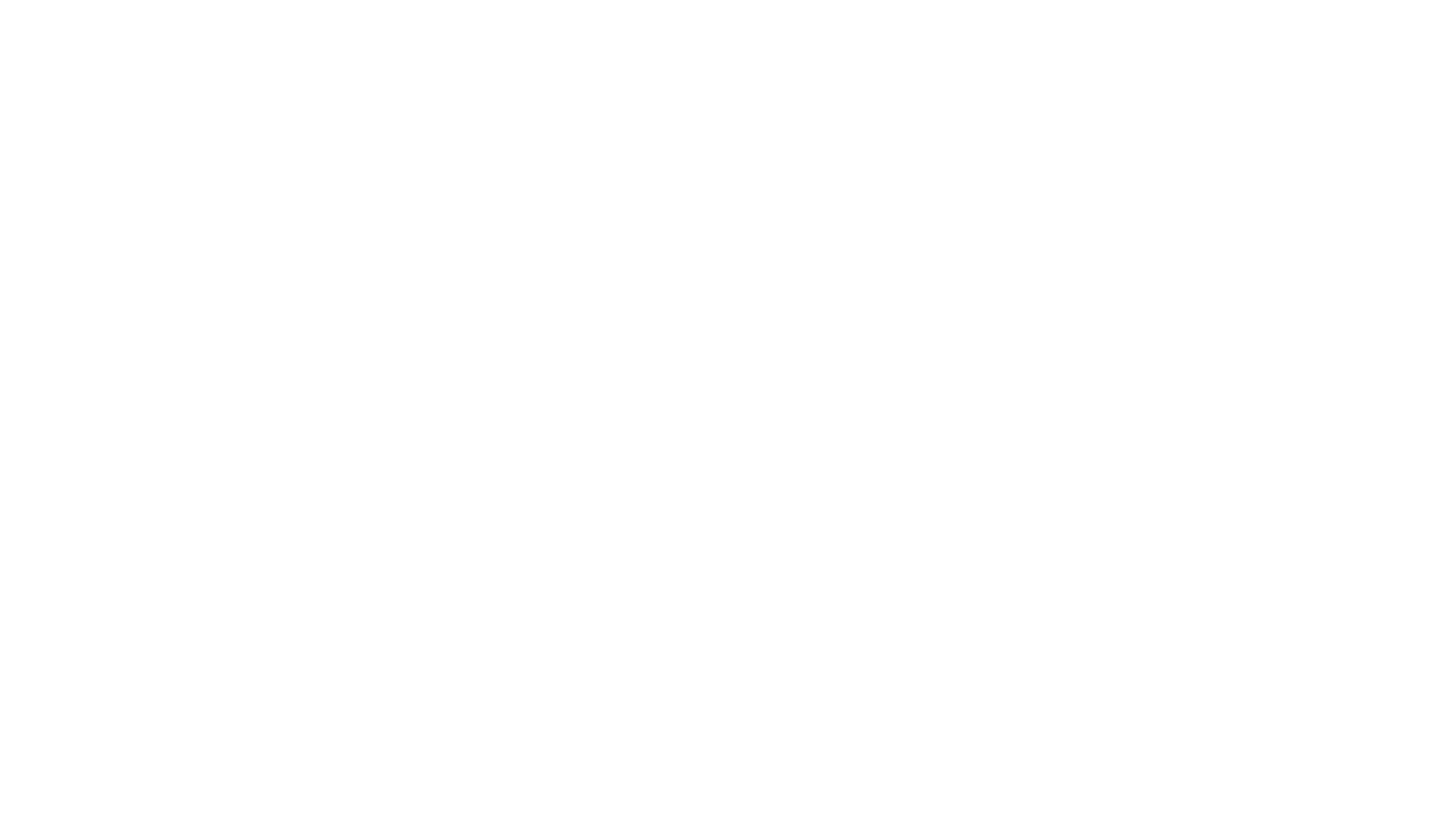 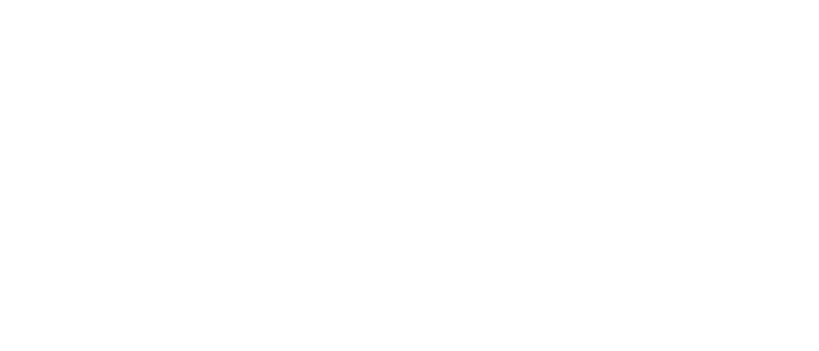 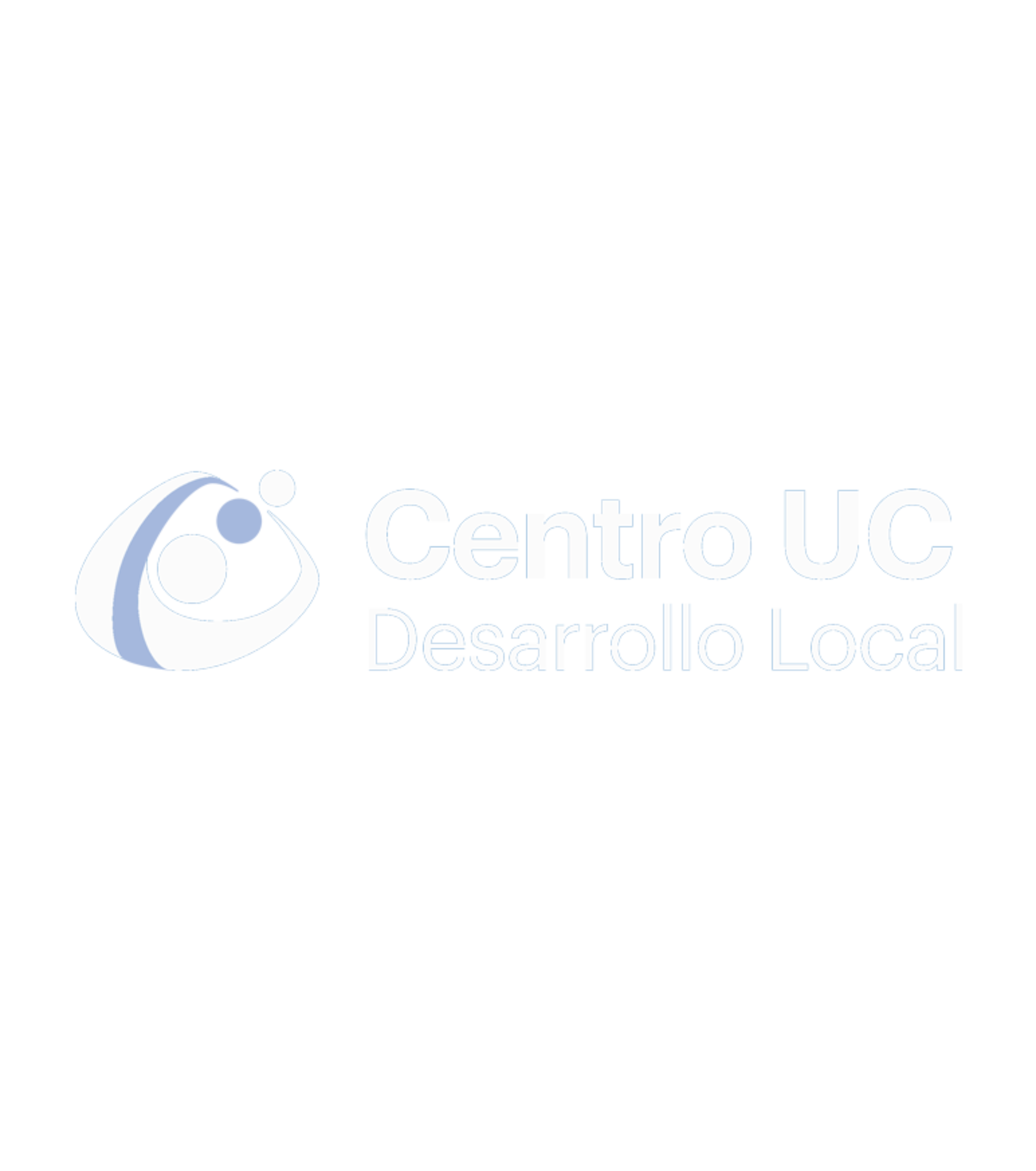 PIPE – Fondo y Colores